MIS 5402Managing Technology and SystemsWeek 7:  Global Management and Platform Strategies
Spring 2017
David S. McGettigan(mcget@temple.edu)
Adapted from material by James Moustafellos, Munir Mandviwalla and Steven L. Johnson
Reminder: REFLECTION JOURNALDue 10pm on 4/28 as outlined in syllabus
Key Concepts from Last Week: 1.  Knowledge Management and scenarios the potential for generating novel ideas and competitive advantage within the company.  Also the capability to retain knowledge, as a consulting company would do.2.  Portfolio and Program Management and the information and tools required for decision making at the enterprise / “chief” level of the organization.3.  Leadership and the Financial Measured, used to assign quantitative value to programs.  Also enables decision making and the portfolio process noted above.
3
Supplemental topicsRole of the CIOInfo tech in M&ADatabase technologyReal world analytics
4
Role of the CIO

Most Time Spent
Collaborating with CXOs
Making Strategic Decisions
Working on Strategic Business Planning

Obstacles to Success
Overwhelming Project Backlog and Requests
Ability to Execute Remains a Top Concern
Focus on Cost Cutting

Opportunities
Using IT to Enable / Standardize Business Processes
Measuring Success and Proving Business Value

A Modern CIO
Deputies Run Operations
Focus on Strategy and Execution
Discuss compensation model
Source:  www.cio.com:  “State of the CIO”
5
Info Tech in M&A

Due Diligence
Cost estimation relative to overall deal
Major strategic platforms
Major audit findings
Likely not germane 

Pre-Integration Planning
Strategic selection (best of breed vs incumbent)
Cost / synergy revisions
Implementation timeline
High level organization

Day One – Change in Control
High level integration (communications)
Org chart / interim leadership

Post Day One
Plan implementation – detailed level
Synergy attainment

Recommended article:  http://www.cio.com/article/2440630/mergers-acquisitions/success-factors-for-integrating-it-systems-after-a-merger.html
6
Database Overview

Stanford Course
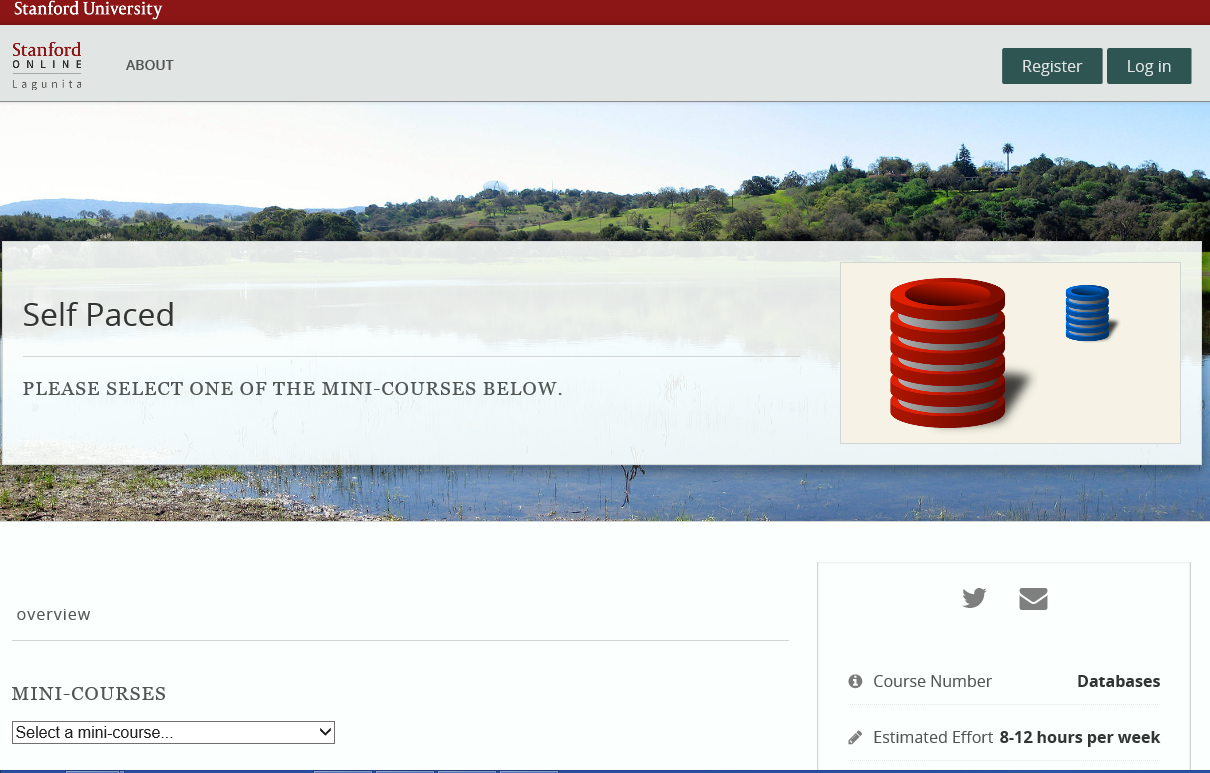 7
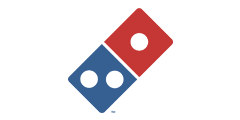 Real World Analytics

Google Video:  
Where do your customers checkout

Success Stories:  
Google Premium Analytics Success Stories
Domino’s used Google to quickly implement an on-site targeting tool that captured and realized an immediate 6% increase in monthly revenue…

… connecting CRM data with digital analytics data provided Domino’s with greater visibility into how marketing efforts influence
customers. This has enabled the Domino’s marketing team to make better budget allocation decisions and further improve ROI … 

The team can also customize powerful reports and dashboards to communicate its
successes to business stakeholders.
8
Weekly Reading SummaryGoogle and Volkswagen 1.  What is one key point you took from each assigned readings? 2.  What is one key point you learned from the readings as a whole?3.  What is one discussion question you would ask your fellow classmates?
9
Google
10
?
GoogleBackgroundBased upon your knowledge, outline Google’s “products” (their search engine, Gmail, Google Earth, etc.). What do they have in common? How would you describe the line of business Google is in?What is Google’s revenue model (how do they make money)? Who are its customers? With this in mind, what is Google’s real product?Based on the material in the case, how would you describe Google’s strategy? Do they have one?
11
?
GoogleAnalysisWhat do you think Google should do going forward?How does disruption apply to Google?  What industries is it disrupting? What  other disruptive innovations can you identify?What are their secondary impacts on society?
12
[Speaker Notes: EXAMPLE – KINDLE and how it affected publishing industry]
VOLKSWAGENOF AMERICAMANAGING IT PRIORITIES
13
?
VOLKSWAGEN OF AMERICABackground- Describe the problems with the way Volkswagen had been managing IT projects at the start of the case. - How did the new management system change their prioritization processes?- How is it possible that under this new system a “critical” project (the global supply chain system) was underfunded?
14
?
VOLKSWAGEN OF AMERICAAnalysis - What did Volkswagen get RIGHT regarding its method of prioritizing IT projects? - How does it enable innovation?- What did Volkswagen get WRONG regarding its method of prioritizing IT projects? - How does it hamper innovation?
15
THANK YOU!I wish you much continued success with your mba and look Forward to your Feedbackdavid.mcgettigan@temple.edu
16